글로벌 확장팀(GET) 지구 코디네이터
aa
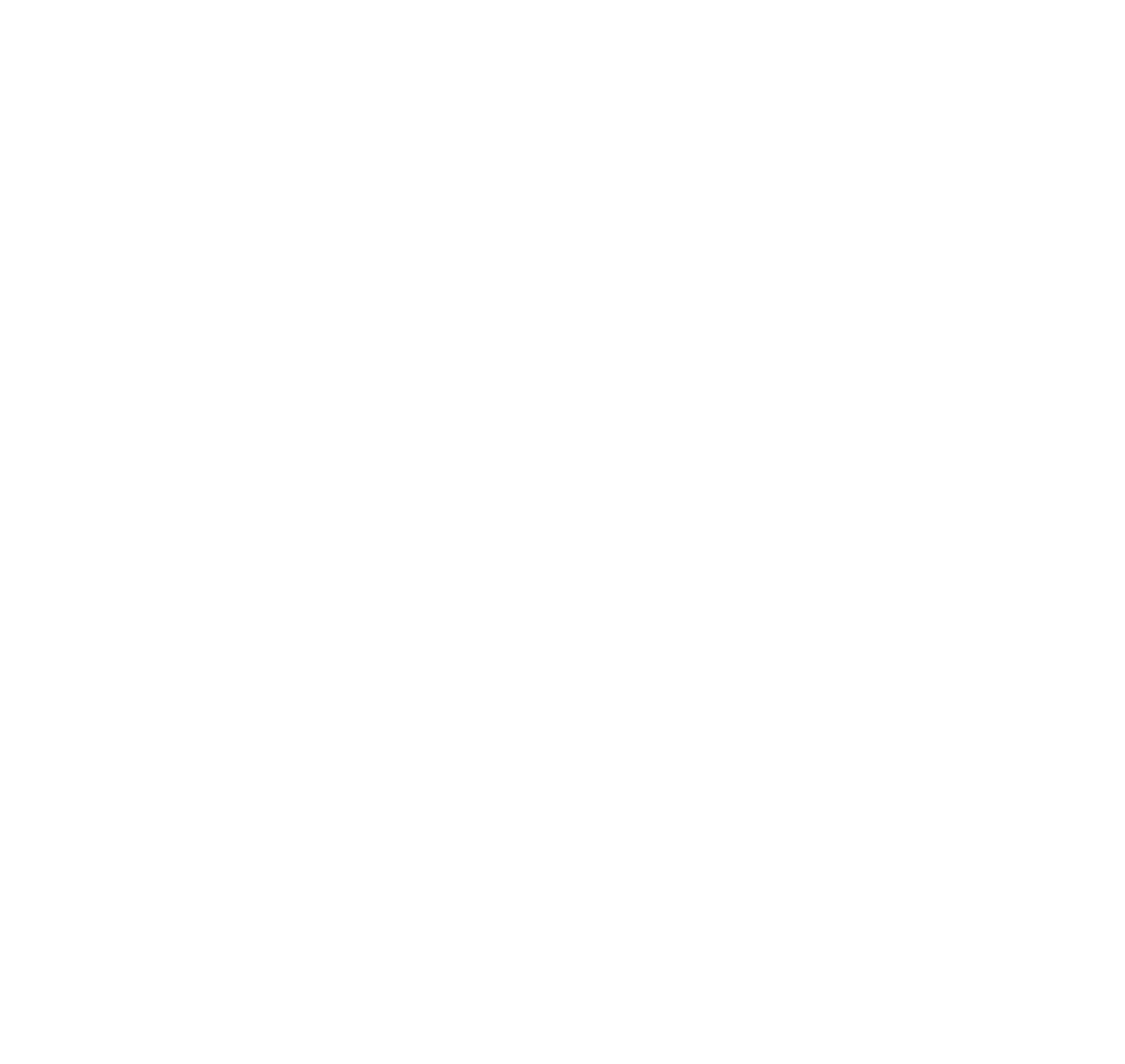 클럽 조직이 왜 중요한가
클럽 조직을 통한 회원 증가
회원 증강 목표를 달성 또는 초과 달성한 지구 중 94%가 신생클럽 목표도 달성 또는 초과 달성했습니다.
차터회원은 전체 신입회원의 60%를 차지합니다.
회원이 증가하면 클럽은 더 많은 봉사를 하고 재정적으로도 안정된 운영을 할 수 있게 됩니다.

클럽 해산 및 교체가 필요한 경우
앞으로 10년 동안 신생클럽이 없다면 지구는 어떤 모습일까요?
2
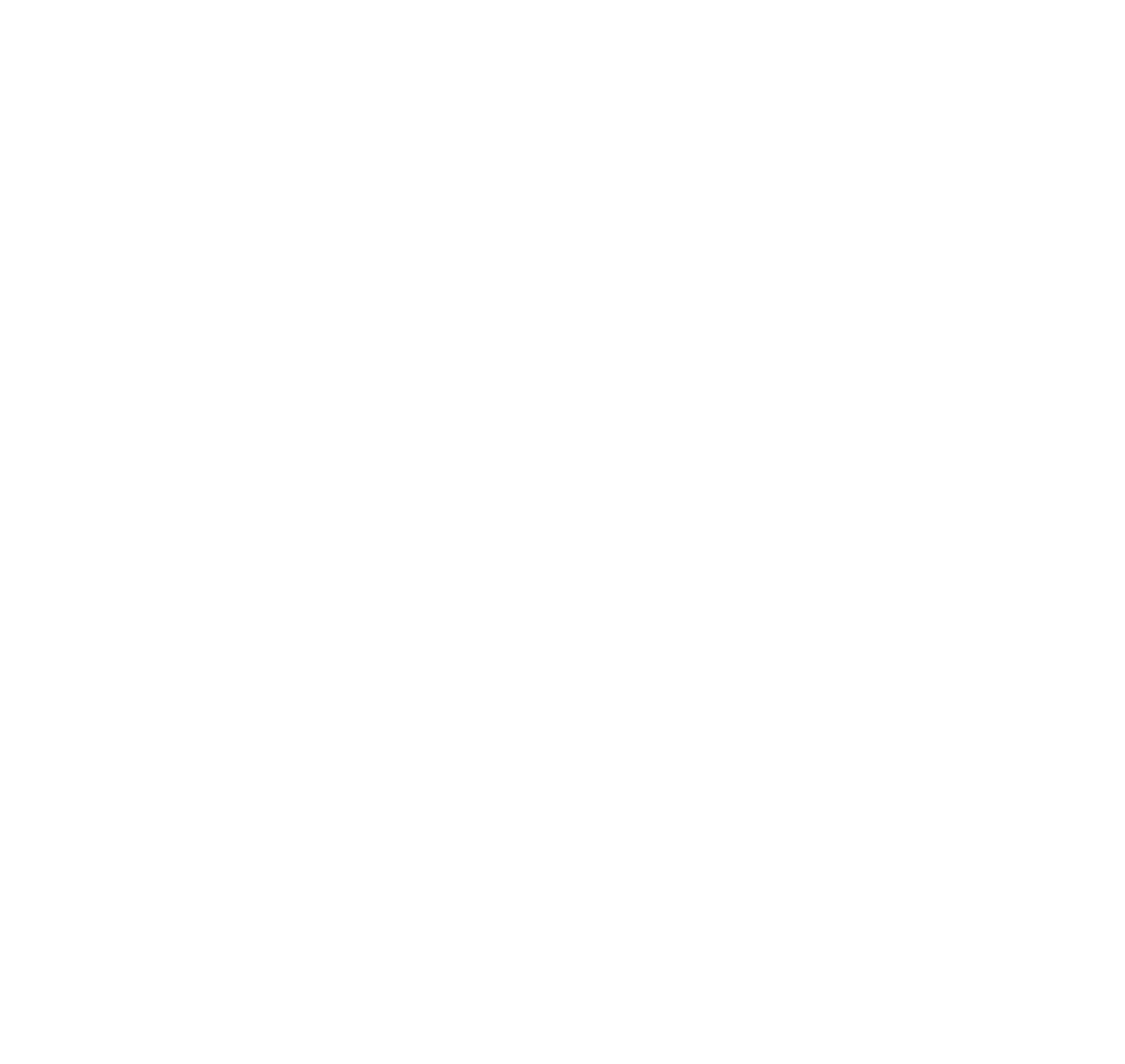 GET 코디네이터가 어떤 도움을 줄 수 있는가?
GET 지구 코디네이터는 클럽 조직만 담당하는 지구 GAT 내 선택직입니다. GMT 코디네이터와 역할 및 책임을 나눠 가집니다.
클럽 조직의 전문성
클럽 조직 관련 방침, 모범 사례 및 전략에 대한 지식
클럽 조직 관련 다양한 질문에 대한 방향 제시
팀 구축
클럽 조직을 위한 팀 구성 및 교육
계획
클럽 조직이 가능한 기회 모색
종합적인 전략 개발
차터 신청 절차 관리
차터 신청서를 정확하게 작성하고 신청 기간 내에 제출하도록 확인
3
aa
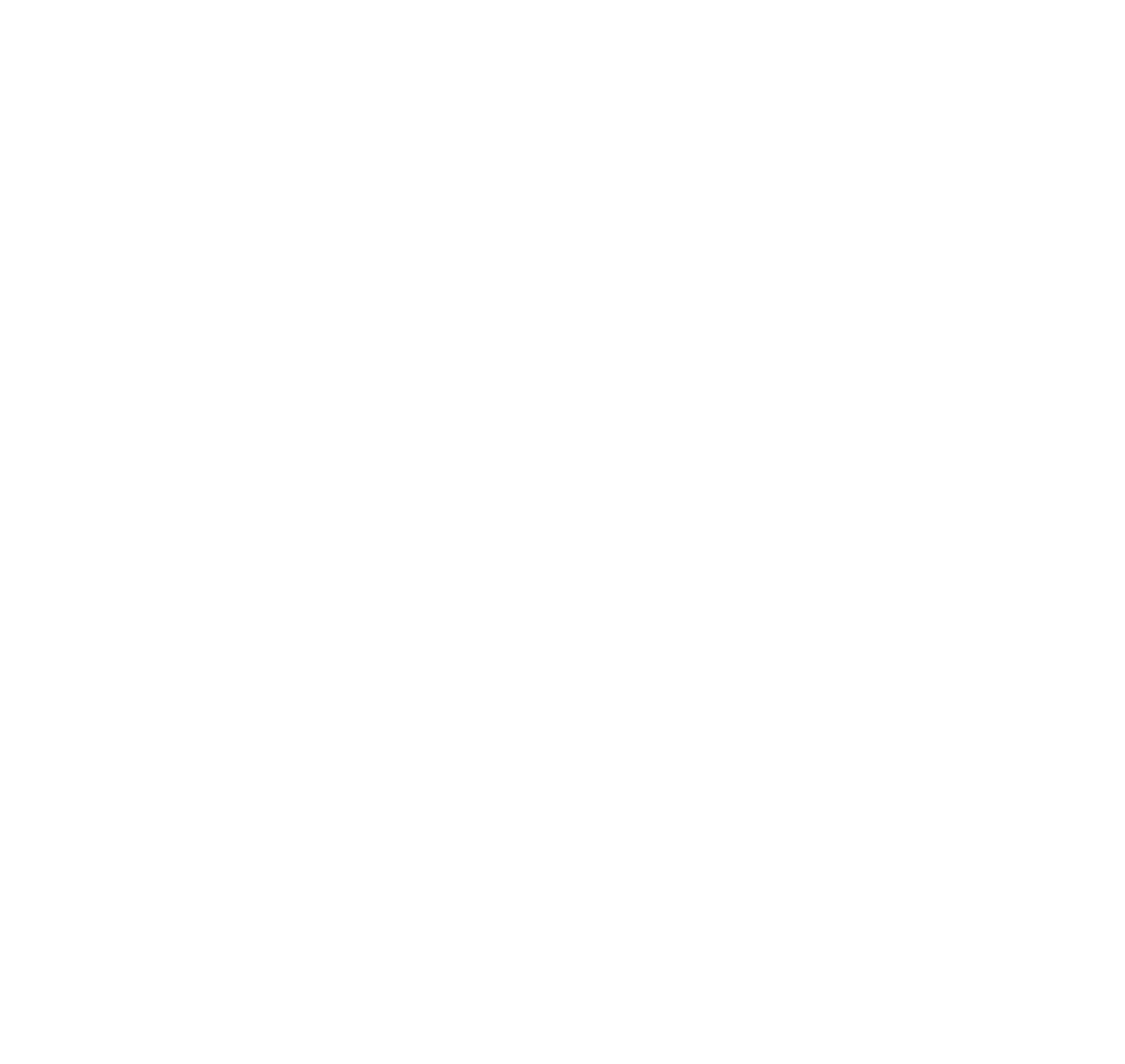 GET 코디네이터와 함께 일하면 좋은점
클럽 조직이 지구의 우선 사업이라는 점 부각

매년 지구의 클럽 차터 가능성 증가

GMT 코디네이터가 신입회원 모집 및 기존 회원의 만족도 향상 임무에 집중할 수 있음
4
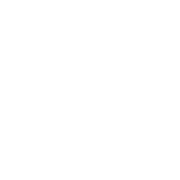 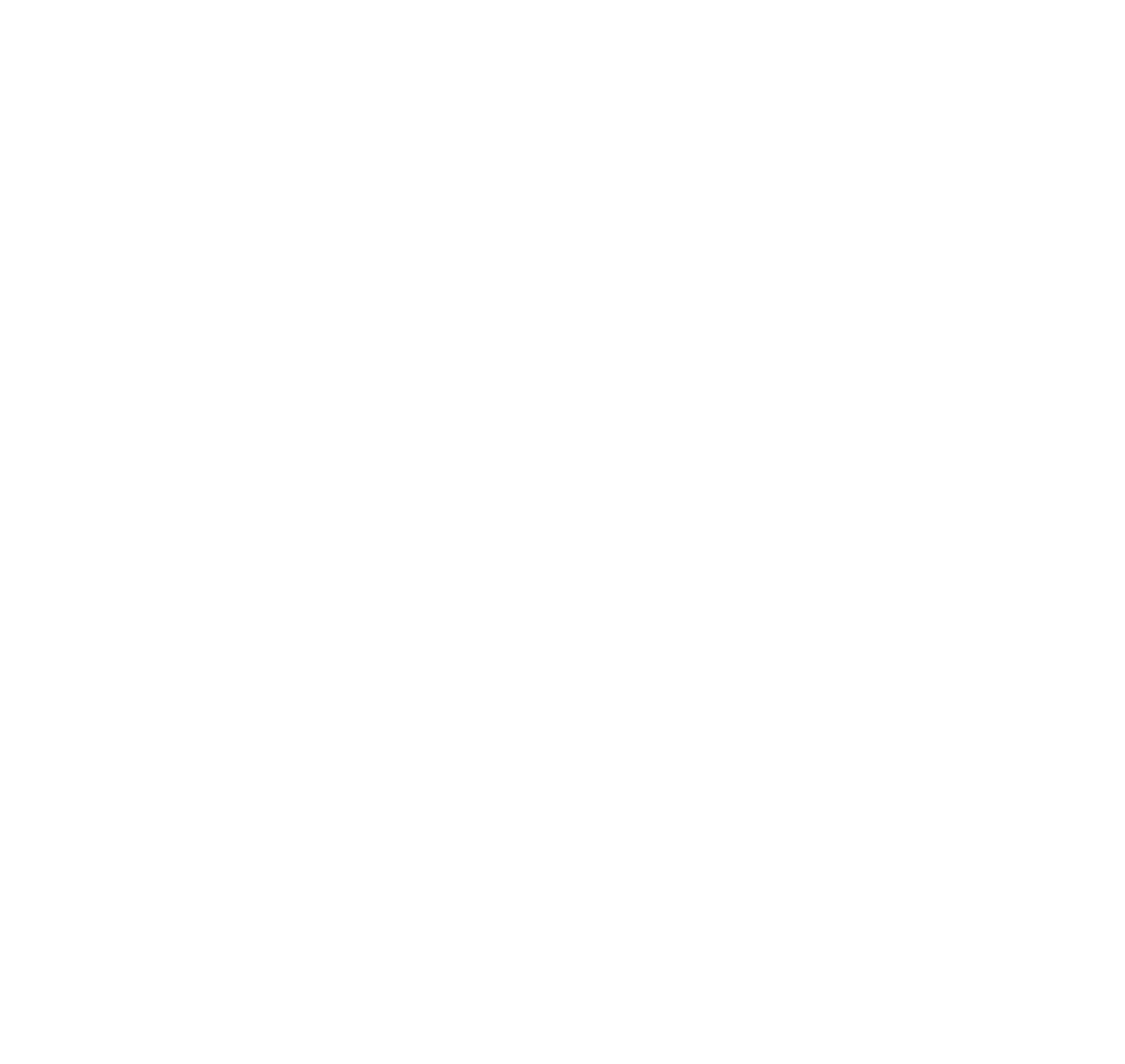 어떤 직책이 필요한가요?
가이딩 라이온
 전직 GMT 코디네이터
 차터회원
 신생클럽 개발에 열정이 있는 회원
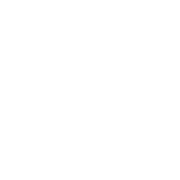 5
aa
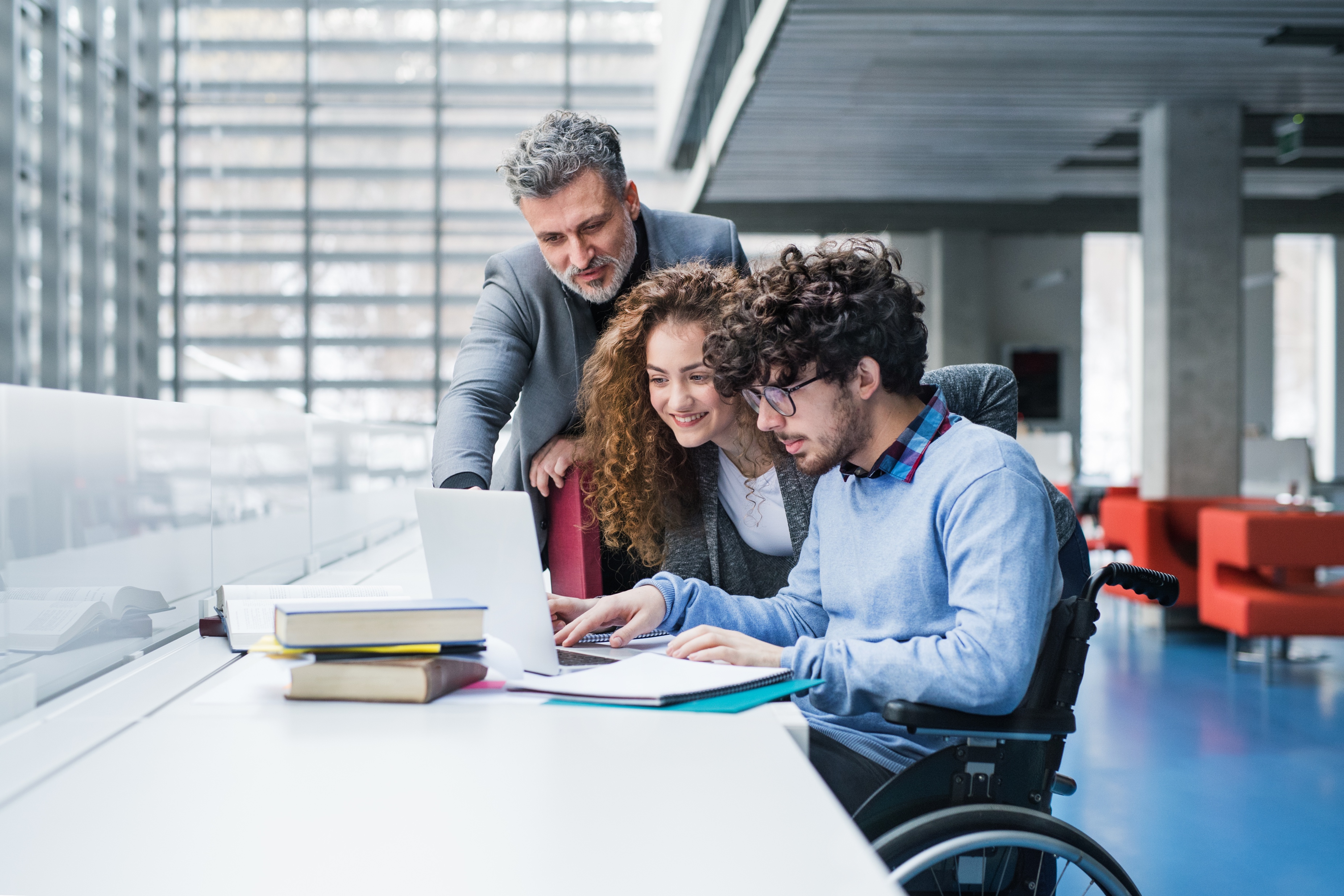 관련 자료
신생클럽 웹페이지 만들기
라이온스 학습 센터 내 교과과정
회원부에서 발송하는 분기별 이메일
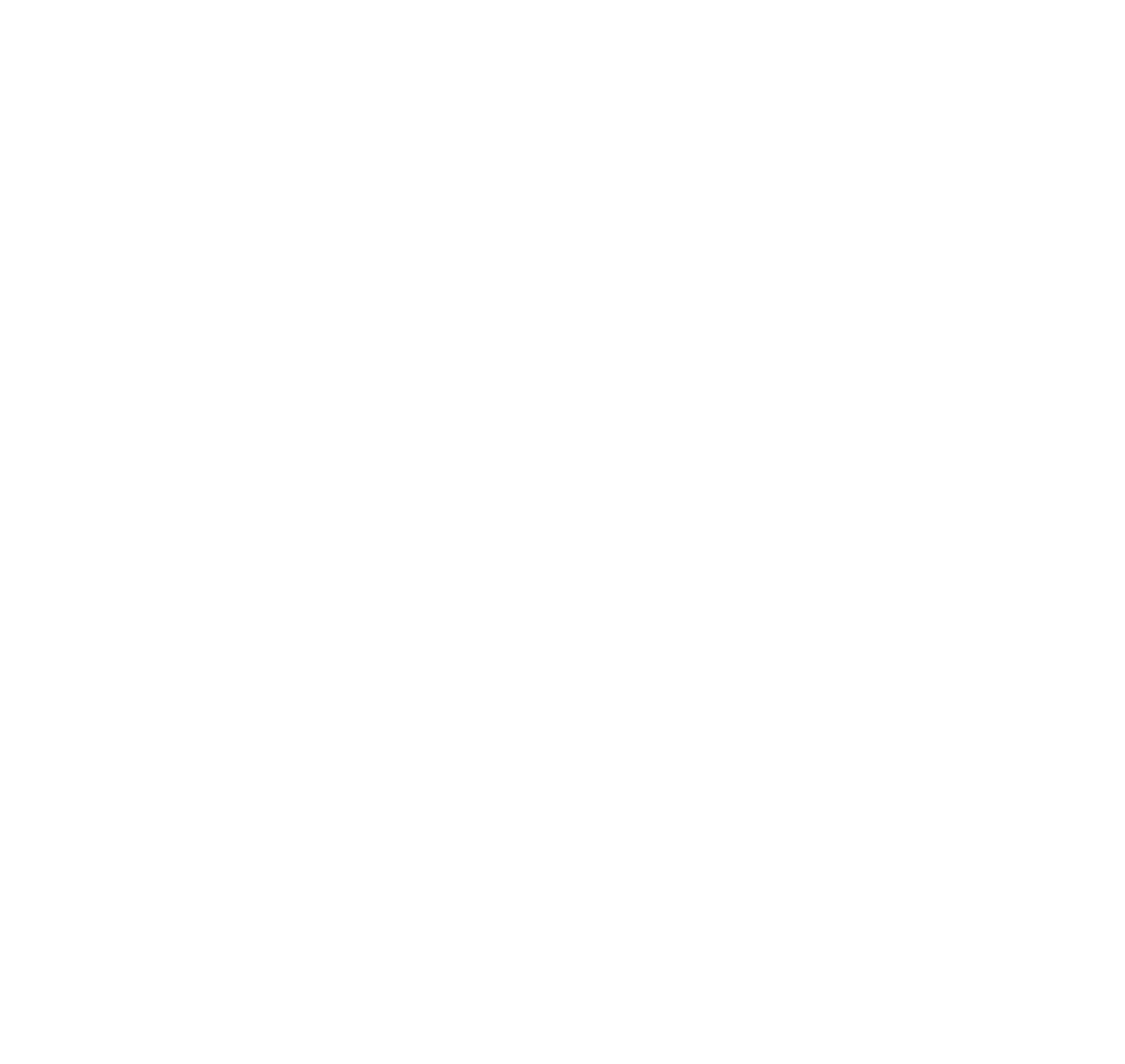 6
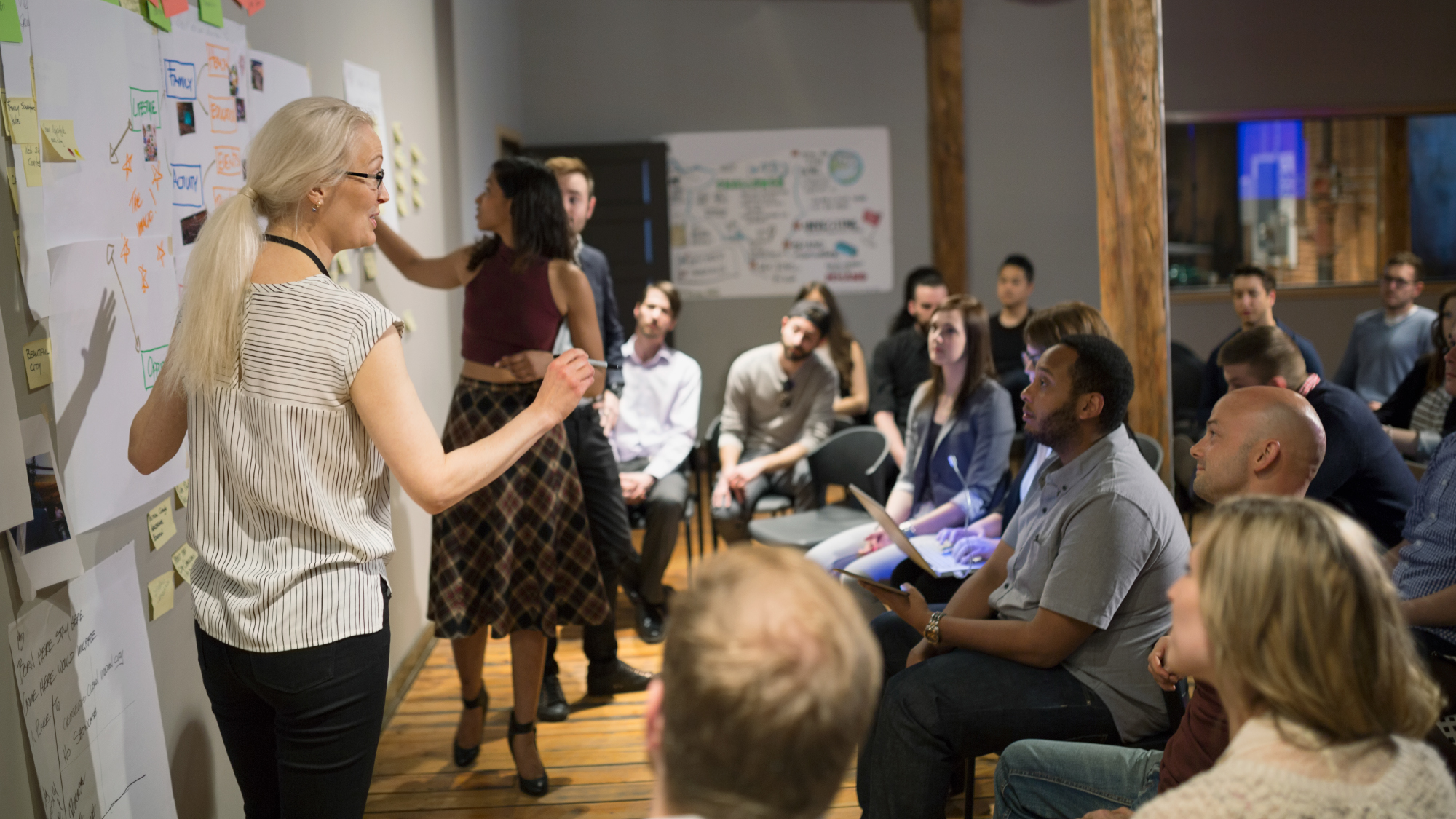 aa
문의사항?
Membership@lionsclubs.org
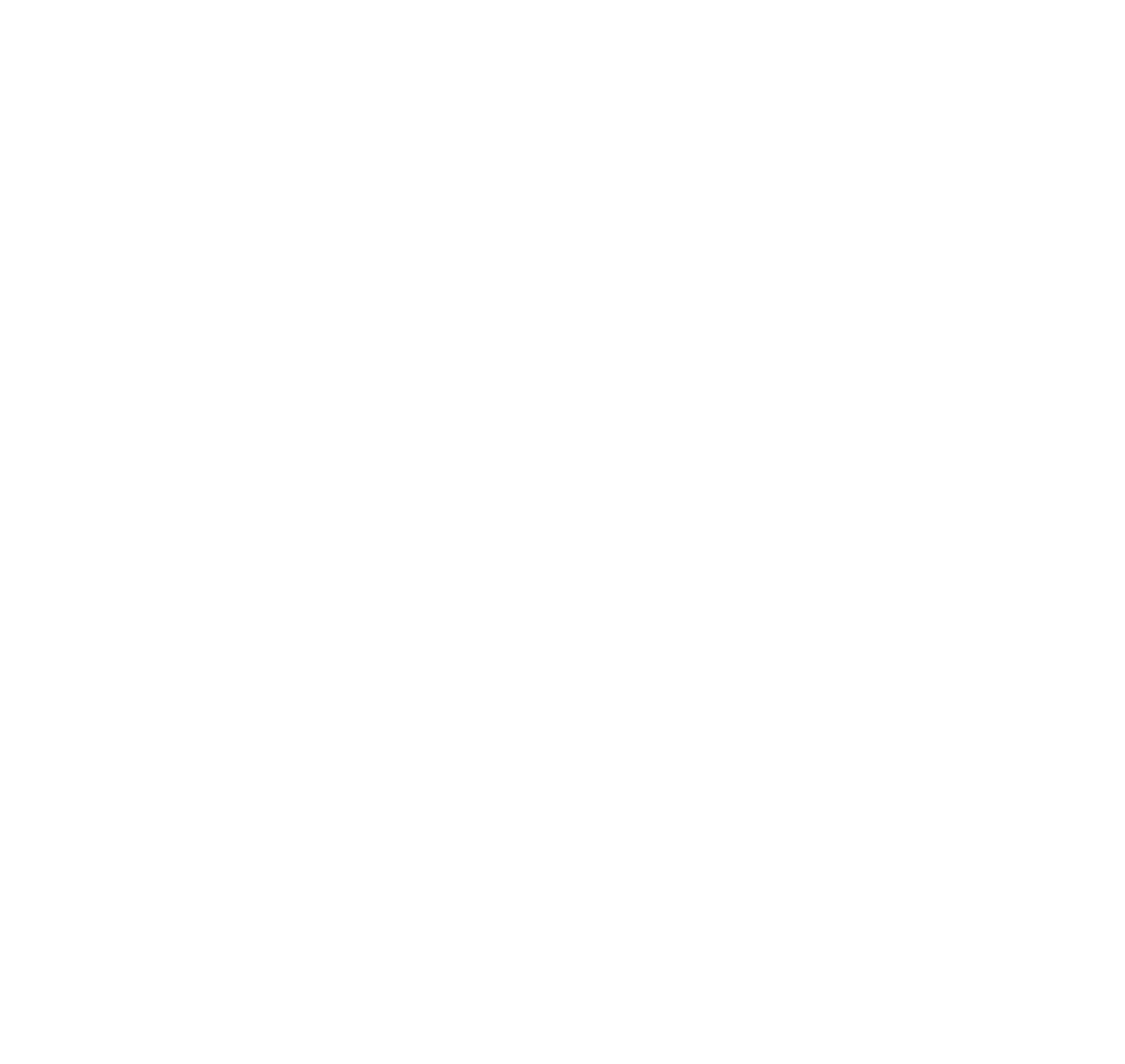 7